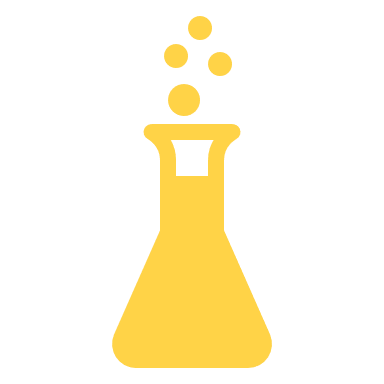 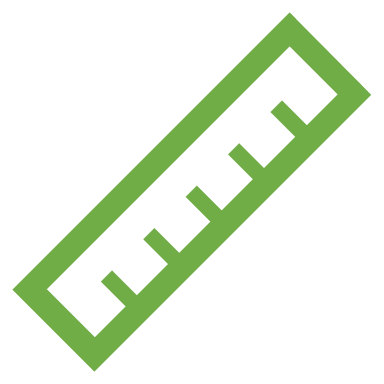 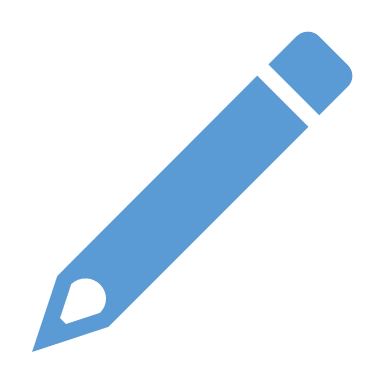 AN TOÀN TRONG PHÒNG THÍ NGHIỆM
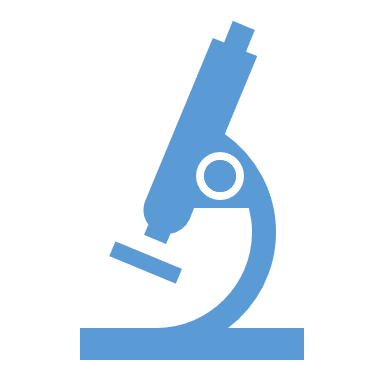 Insert Your Name Here
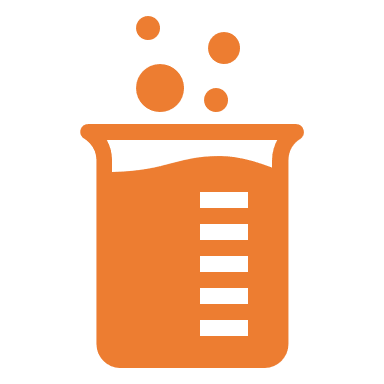 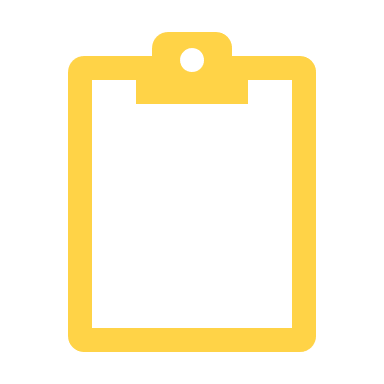 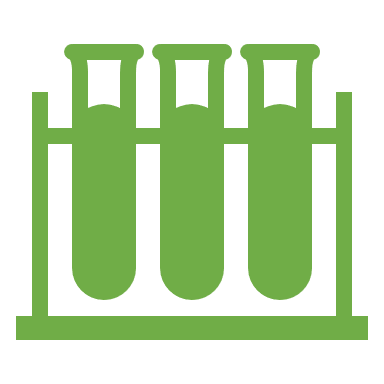 Lab Safety Begins Before You Go to the Lab!
(Use this space to list two things you should do before going to the lab.)
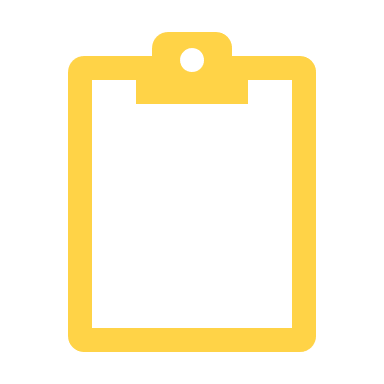 Dressing for Lab
Below include an image in each box (clip art, icon, or picture) of appropriate lab dress. Label each image using the text box provided.
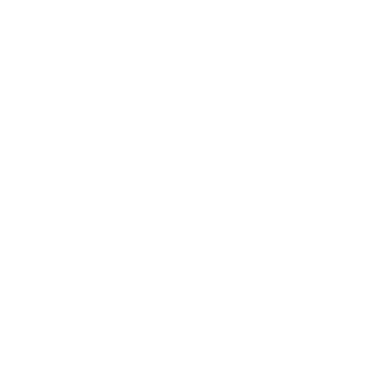 Enter label here
Enter label here
Enter label here
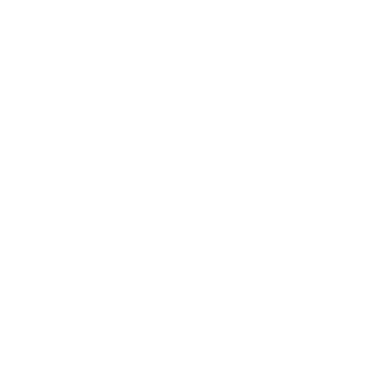 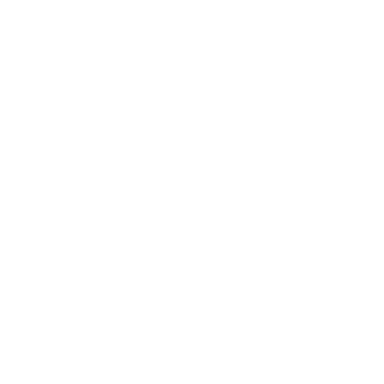 Enter label here
Enter label here
Enter label here
Safe Lab Practices
List three safe lab practices in the boxes provided.
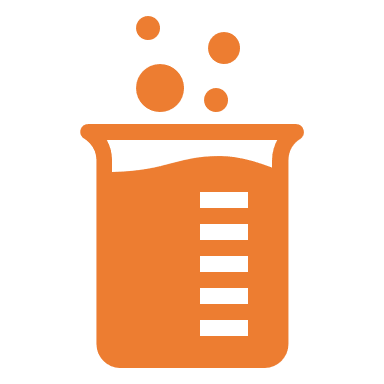 Safe Lab Practices 2
List three more safe lab practices in the boxes provided.
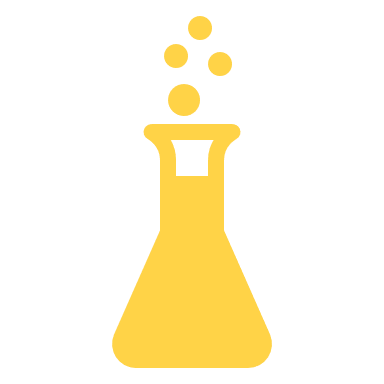 In the Event of a Lab Accident…
(Use this space to discuss procedures to follow in the event of a lab accident.)
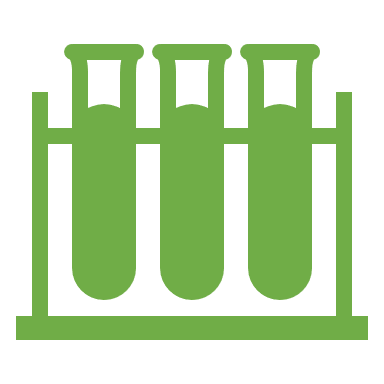 At the End of Your Lab Time…
(Use this space to discuss what should be done at the end of your lab time.)
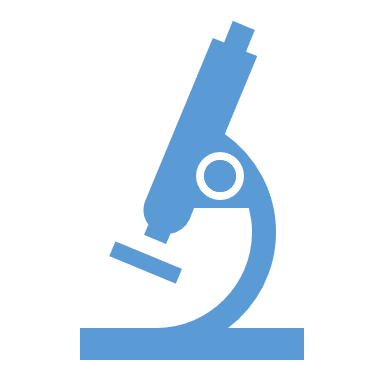 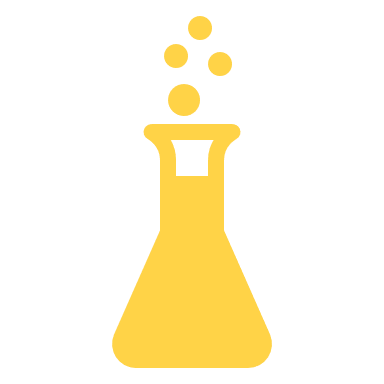 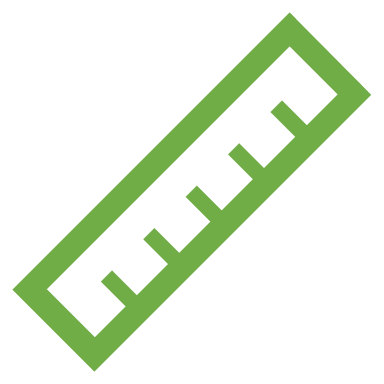 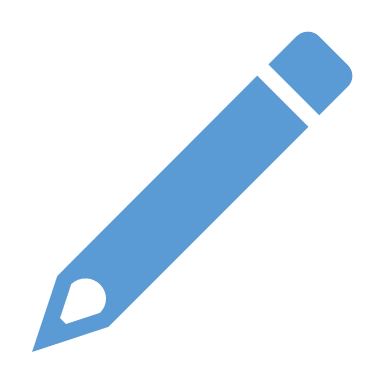 Remember…Safety First!
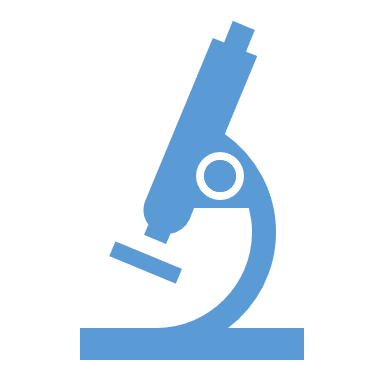 (Enter your own creative tag line above)
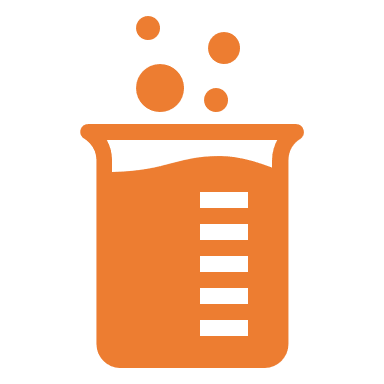 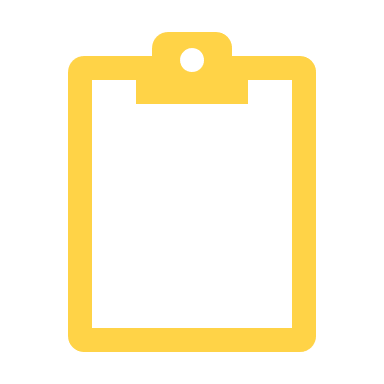 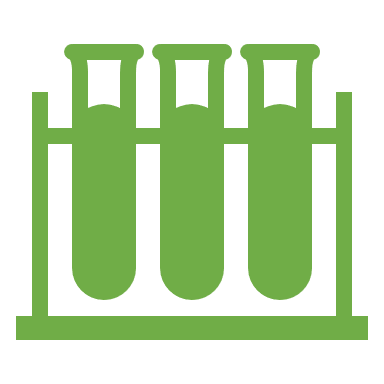